Crisis Prevention Institute suite of programmes and supports
Tim Sproston, Global Professional Manager
Charlotte Harrison, Senior Business Development Manager
Company Overview
Established in 1980

Over 17,000 customer organisations worldwide

38,000 work-based Certified Instructors worldwide

15 million trained participants wordwide
Customers
Healthcare (including Mental Health)		 20%

Social Care (including Learning Disability)	            47%

Education	(Mainstream and SEN)		            20%

Other (including Dentistry, Housing Associations etc) 13%
Values and Philosophy
Eliminate use of Restrictive Practices.

Minimise use (Restrictive Practices should be an exception event).

Maximise safety and minimise harm.
Drivers for Change
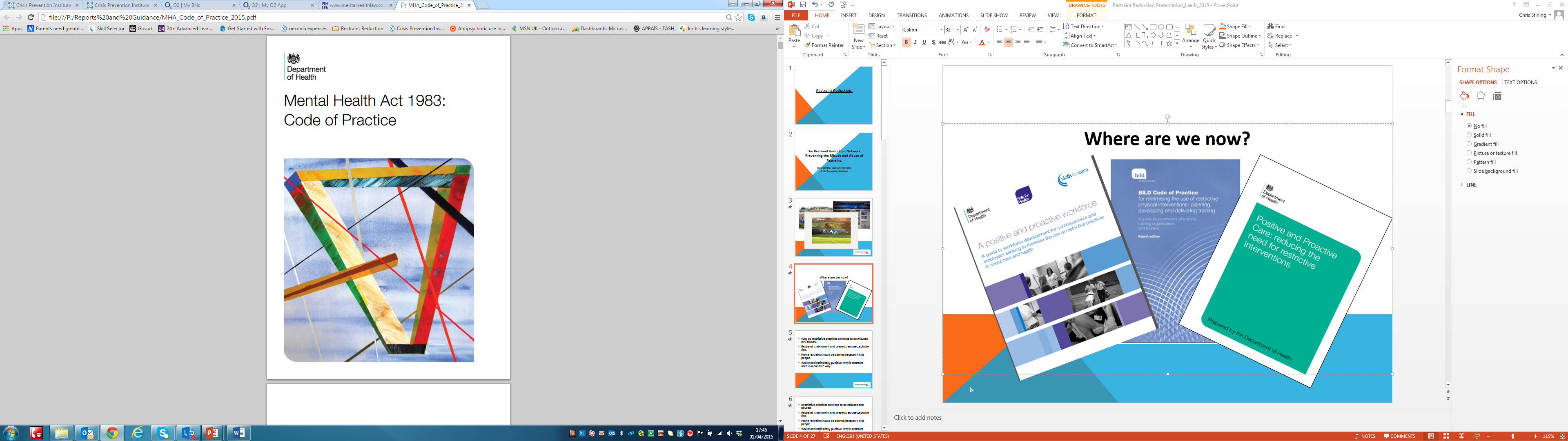 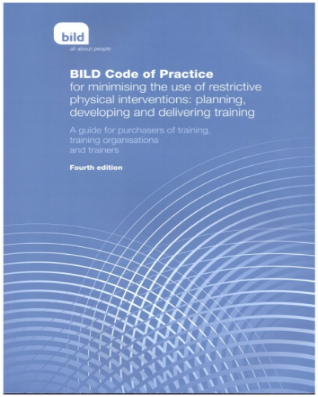 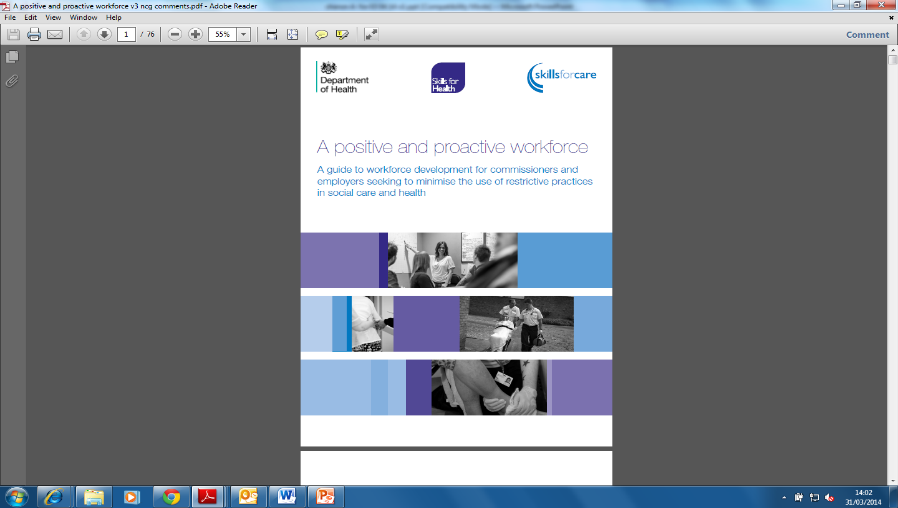 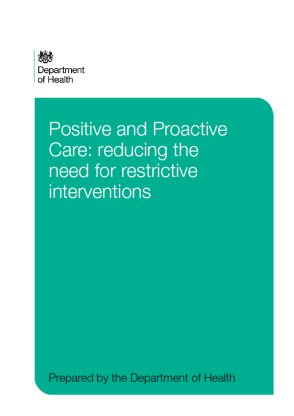 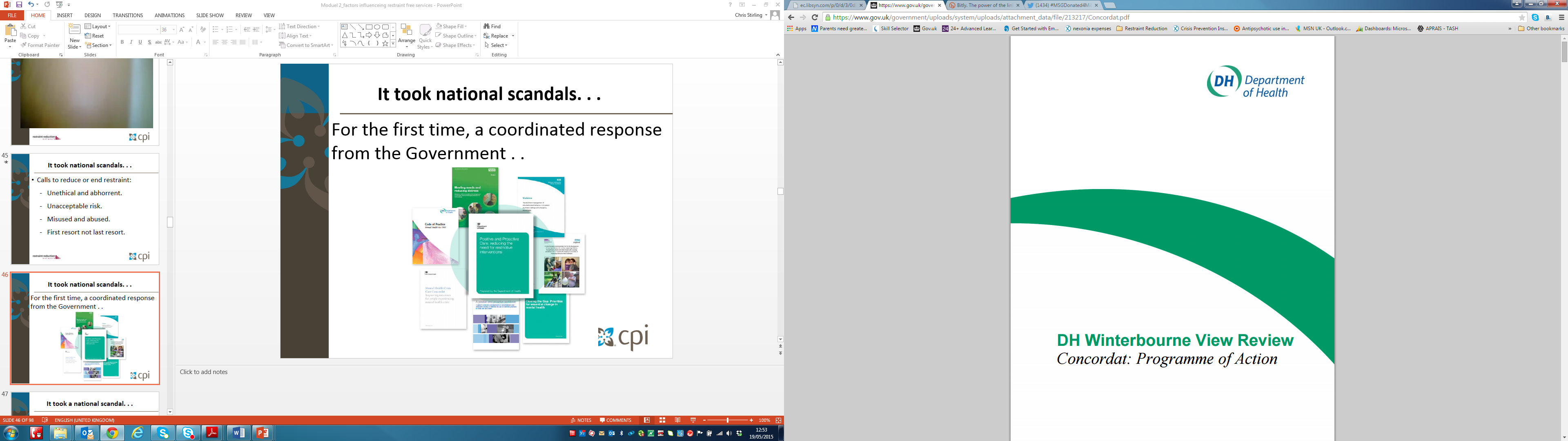 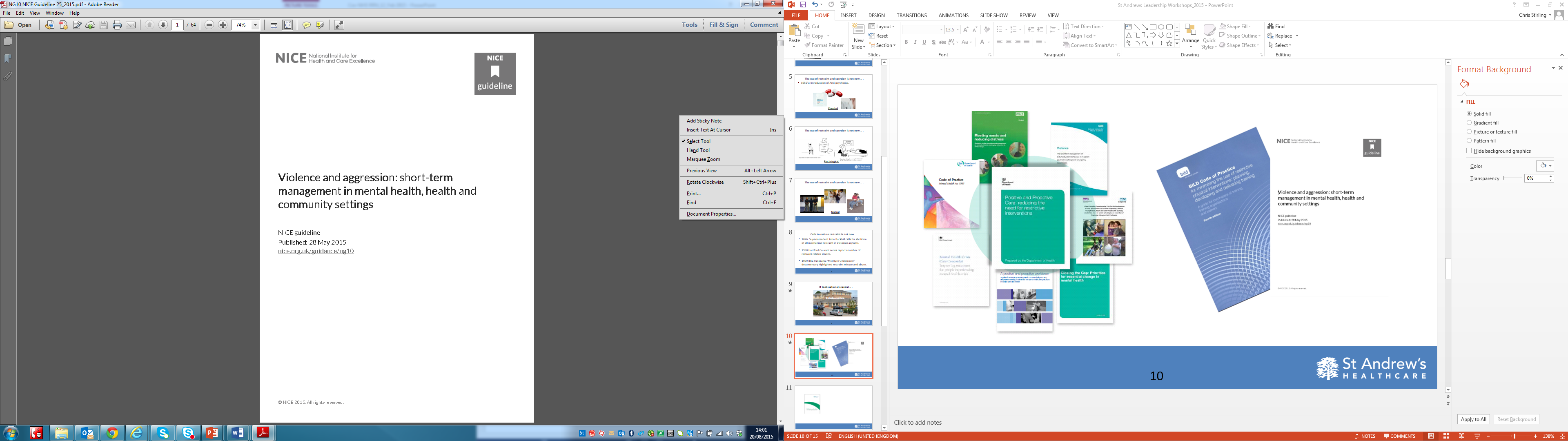 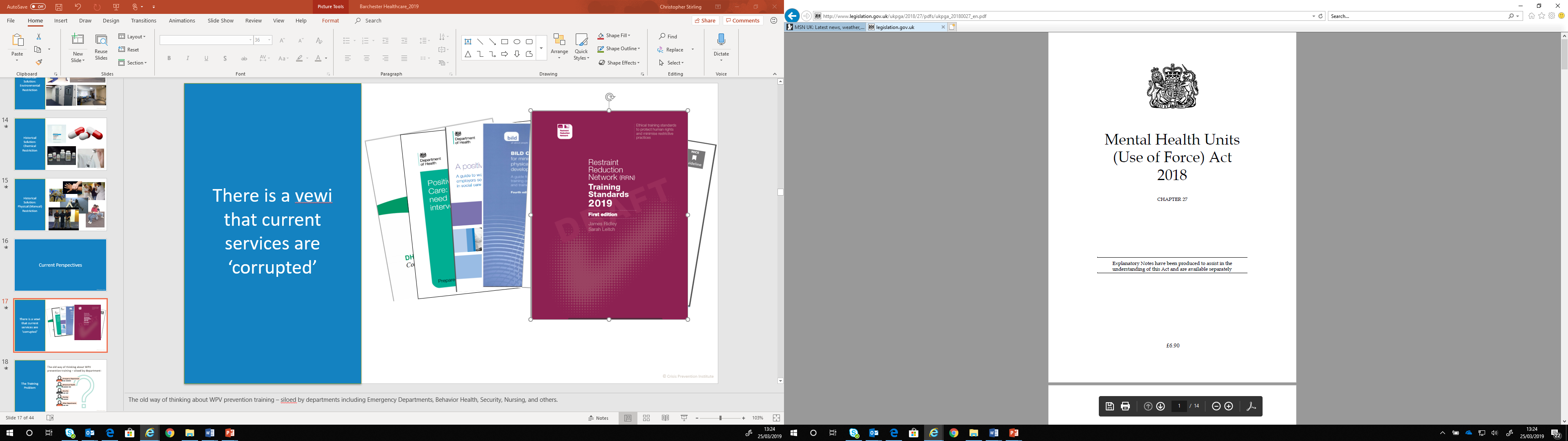 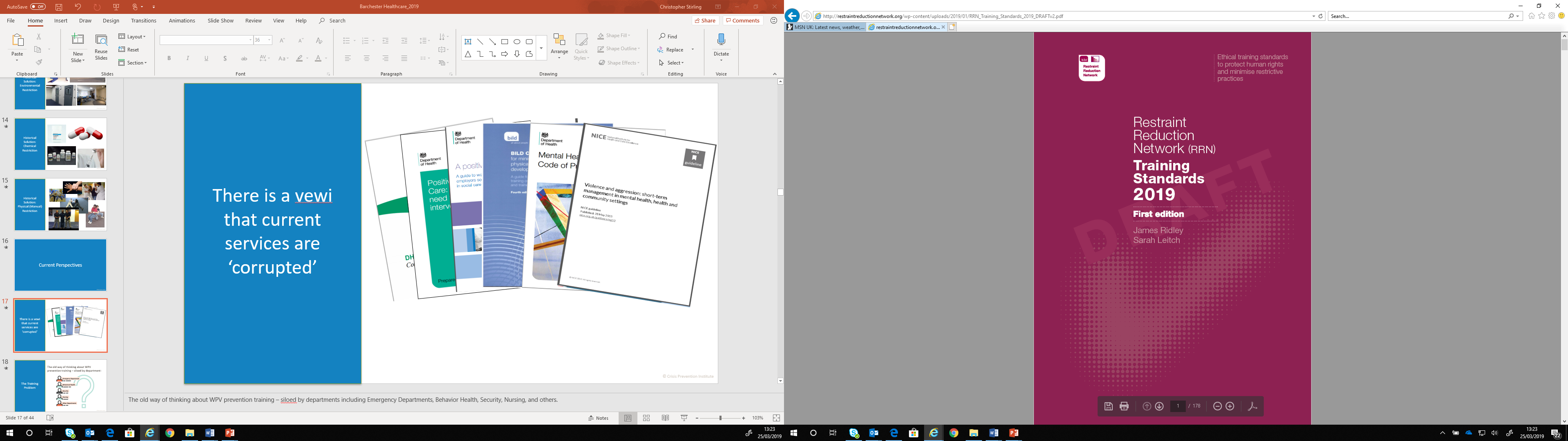 Drivers for Change
Established by CPI in 2014.

Now an independent charity.

UKAS Certification Scheme.
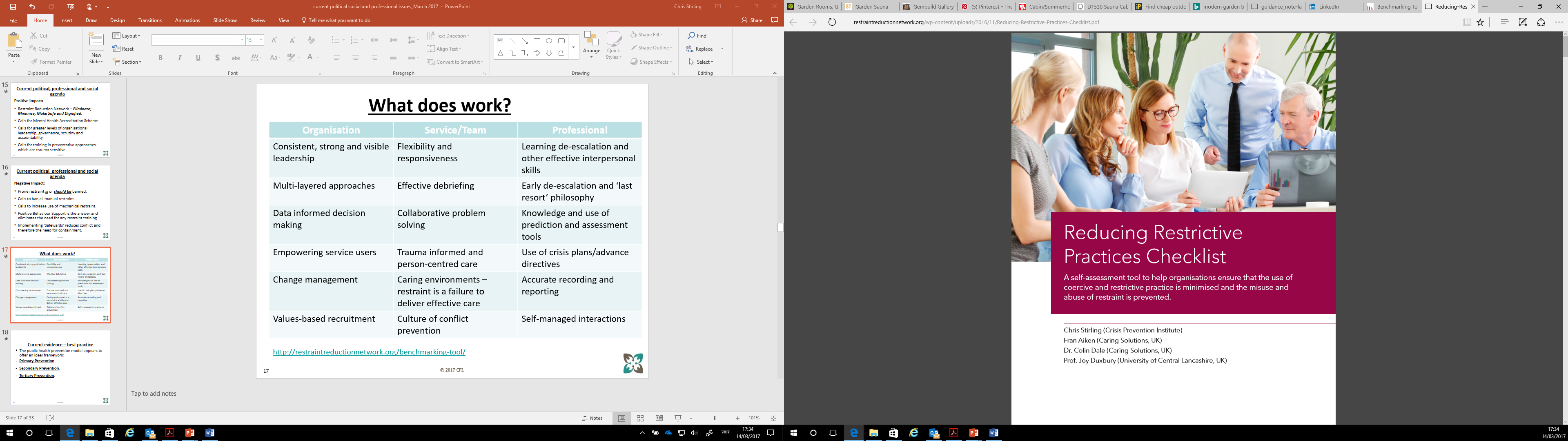 AFFILIATION

The process by which organisations, 
with in-house instructors (CIs), 
that deliver a certified provider’s programme, 
can label their onward delivery 
‘certified’.
Note for England - CQC state health and social care services in England are to only use training in restrictive practices that is certified as complying with the Restraint Reduction Network training standards will have to be affiliated to the RRN (Restraint Reduction Network, https://restraintreductionnetwork.org/). This is something we can help with, either through your affiliation with CPI or under your own affiliation.
Programmes: Sector and Topic Specific
Safety Intervention (Previously known as MAPA)
Health and Social Care
Education

Verbal Interventions

Clinical Holding

Classroom Culture

Dementia Capable Care
Programmes: Resources and Materials
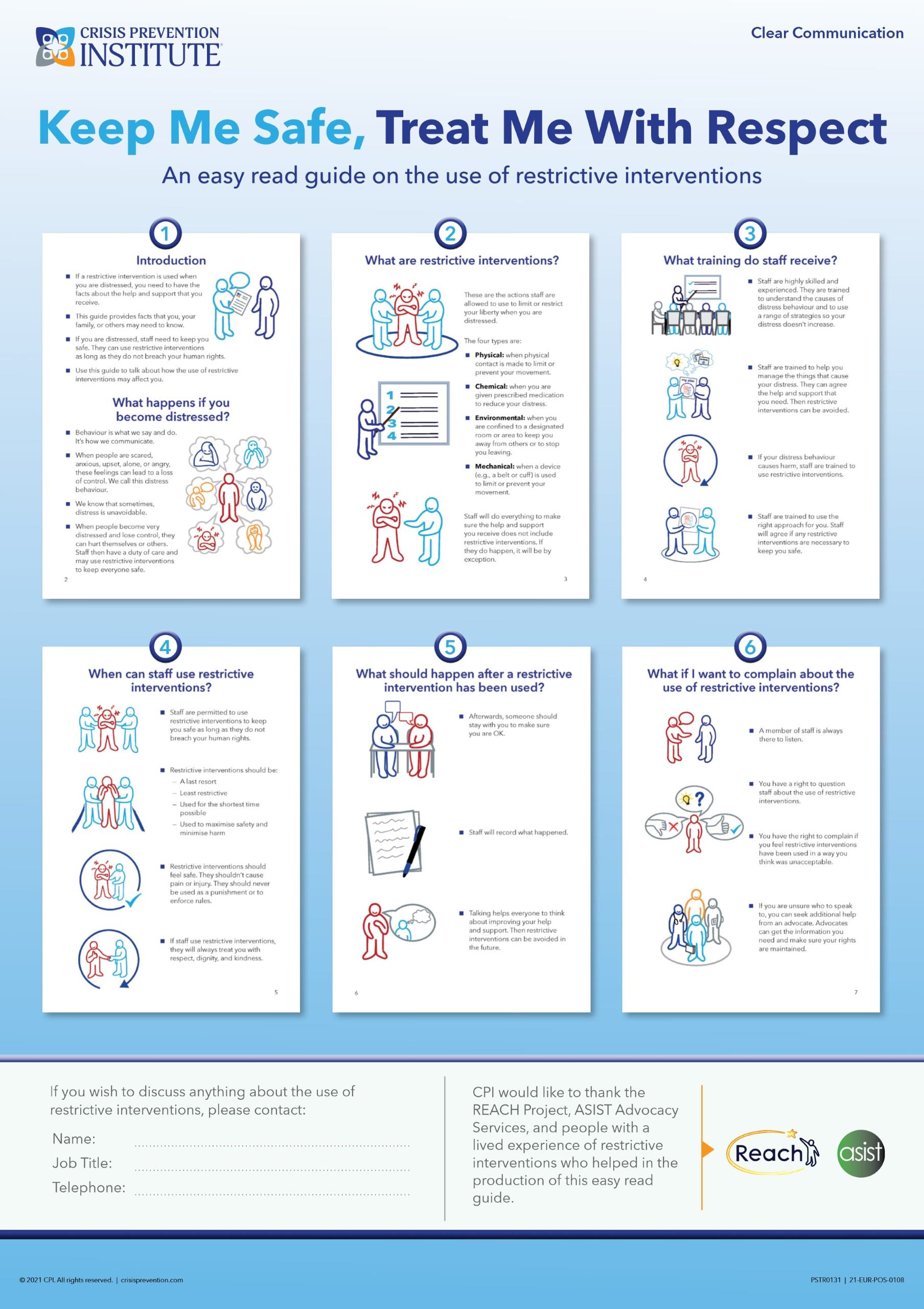 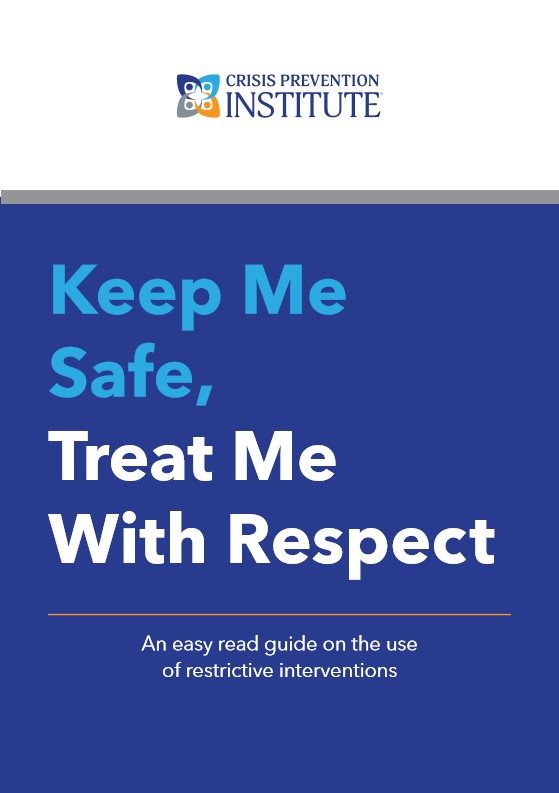 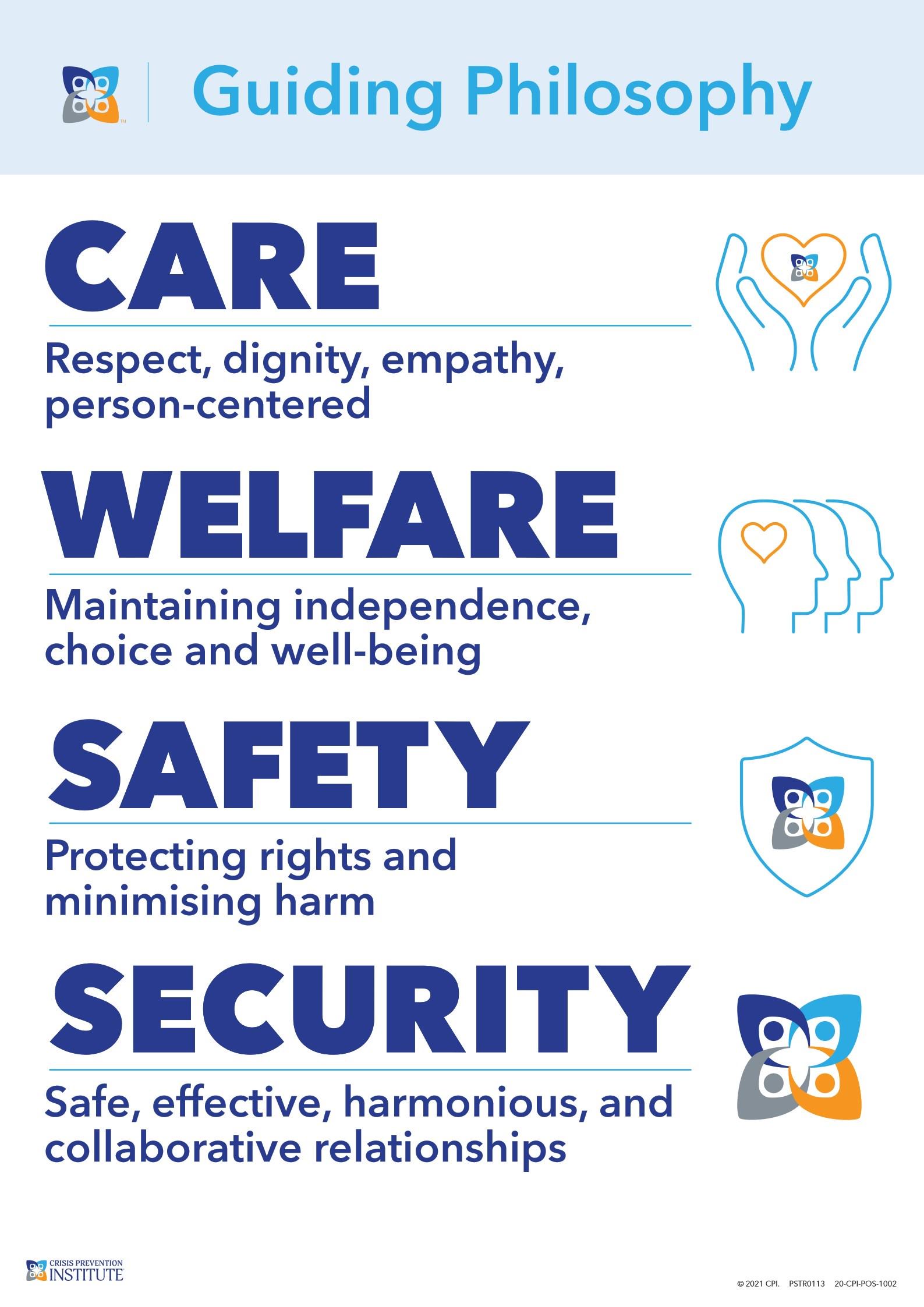 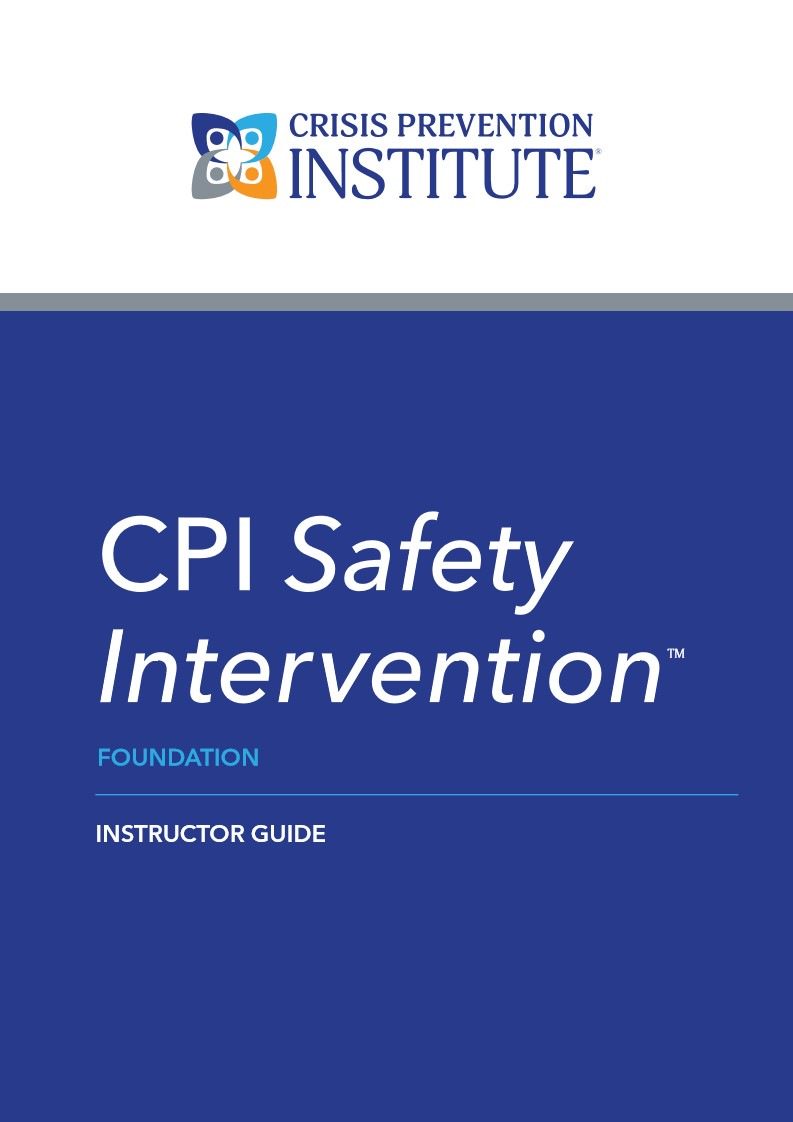 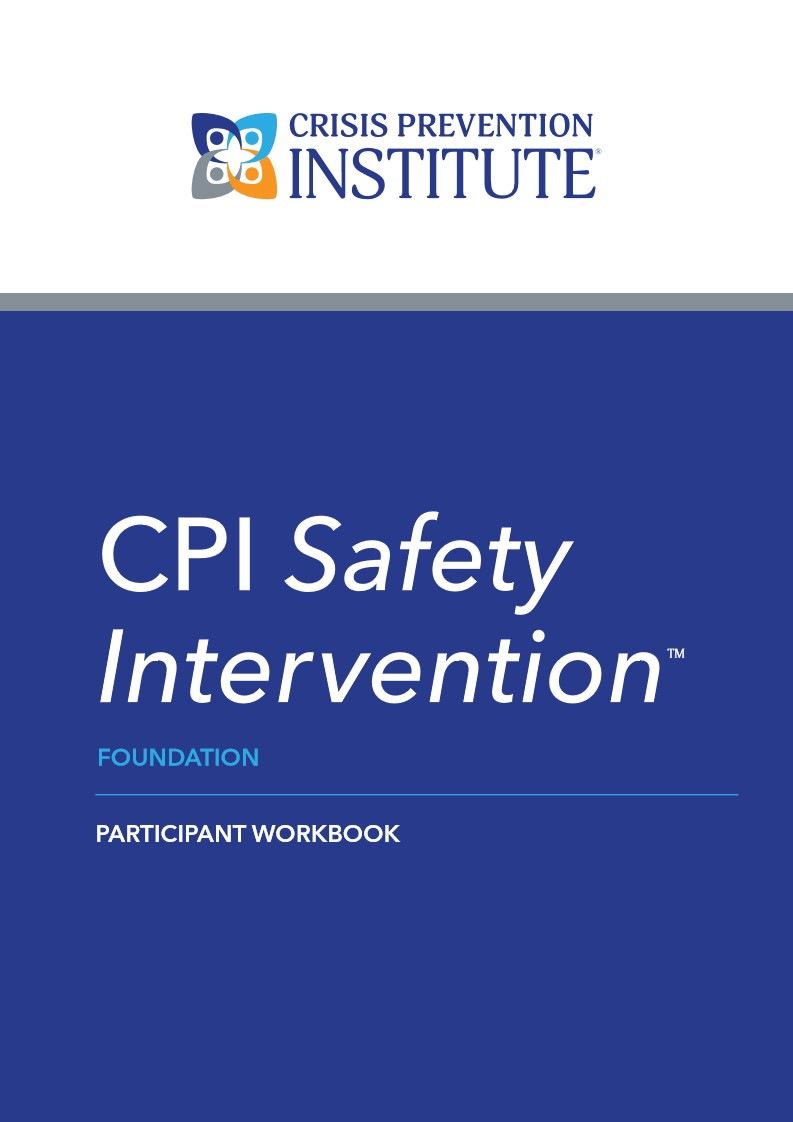 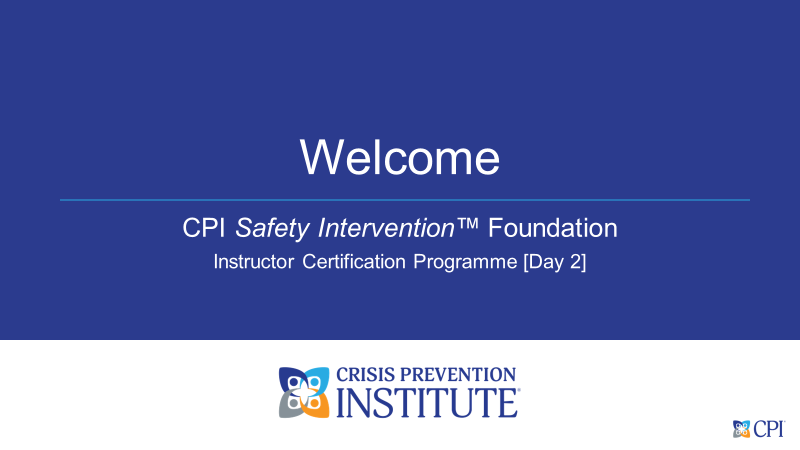 Programme: Risk-Based Approach
HIGH RISK
Safety Intervention Advanced Course
MODERATE RISK
Verbal Intervention & Safety Intervention Foundation
LOW RISK
Prevention First
Driven by Training Needs Analysis.
Organisational authorization and approval.
Prevention compulsory.
Safety interventions (Non-restrictive and Restrictive) optional.
Programme: Flexibility of Delivery
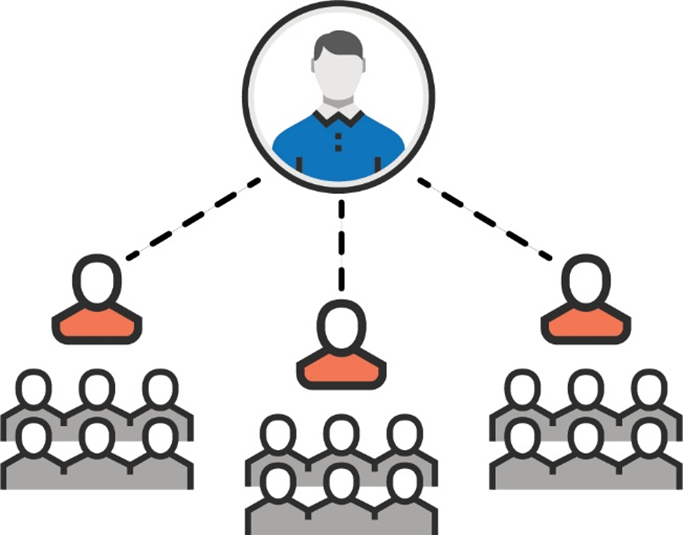 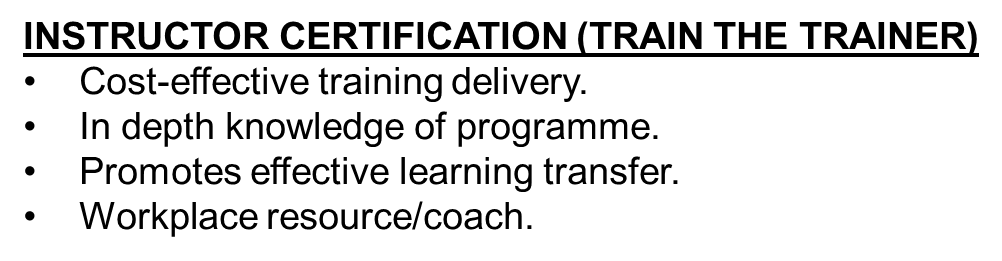 DIRECT DELIVERY
CPI Professional Instructors.
In depth knowledge of programme
In depth knowledge of sector
Consistency of delivery.
Flexibility: Training Delivery Options
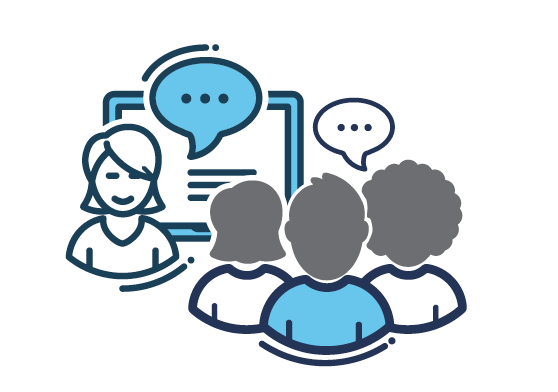 Blended
Face to Face
Programme: Online Documentation and Validation
Blue Card credential.

Unique verification number.

Annual Licence Renewal (in line with the RRN Standards).
More than training: Customer Feedback
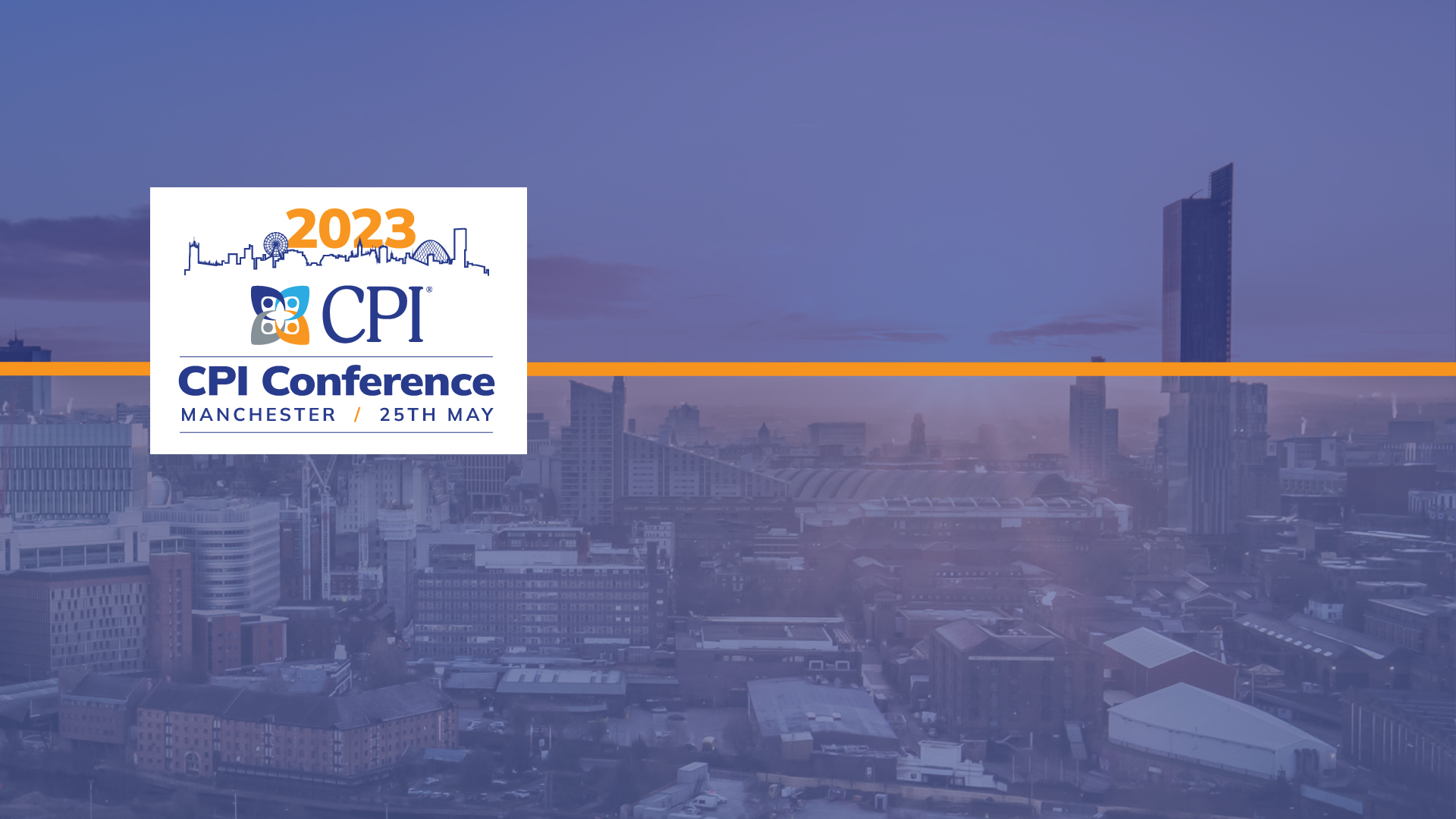 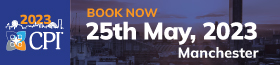 Any questions?
CPI’s Understanding Behaviour Challenges and Reducing Conflict: How Experts By Experience Improve Outcomes event will deliver thought leadership to the education, healthcare, and social care sectors by bringing together experts by experience across sector workers and leaders. With a focus on behaviour challenges the event will identify current and future practices that will serve to develop collaborative working, improve outcomes of reduced conflict and violence and work towards making communities safer.
Thank You!
crisisprevention.com  |  0044 (0)1615275436
charrison@crisisprevention.com